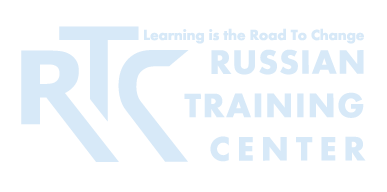 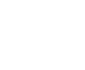 Российский тренинговый центр
Института образования НИУ ВШЭ
Уважаемые коллеги, до 10:25 проходит тестовый период 
для проверки качества аудио и видео связи.

Вебинар начнется в 10:30 по московскому времени
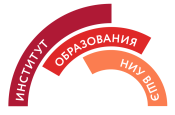 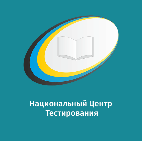 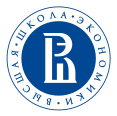 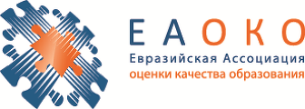 ВЕБИНАР РОССИЙСКОГО ТРЕНИНГОВОГО ЦЕНТРА
Института образования НИУ ВШЭ
20 апреля 2016 года
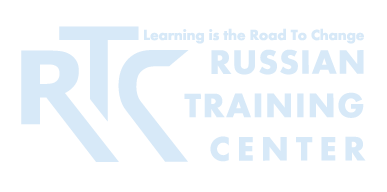 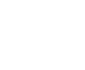 Добро пожаловать на вебинар
Уроки, извлеченные из опыта построения НСОКО Казахстана
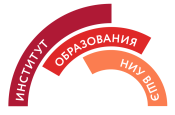 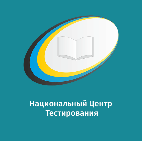 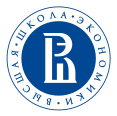 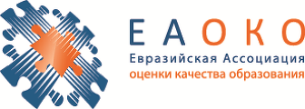 СЕГОДНЯ С ВАМИ
Выступающие:
Кали Сеильбекович Абдиев, директор Национального центра тестирования 
Министерства образования и науки Республики Казахстан, д.п.н.

Ведущий:
Болотов Виктор Александрович, научный руководитель Центра мониторинга качества образования Института образования НИУ ВШЭ, профессор, академик РАО, д.п.н.
Запись и презентации
Все материалы вебинара, включая его видеозапись, будут доступны на сайте Российского тренингового центра, нашем канале на YouTube и +странице в социальной сети Google+;
Ссылка на них придет в течении следующих суток на адрес почты, которую  вы указали при регистрации.
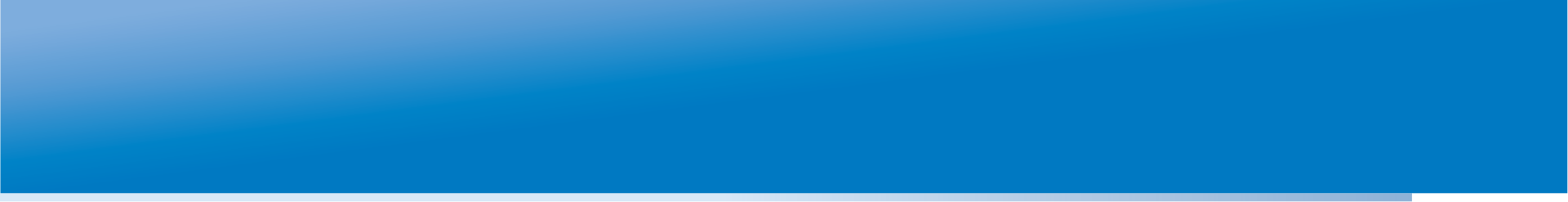 ИНФОРМАЦИОННЫЕ ПАРТНЁРЫ
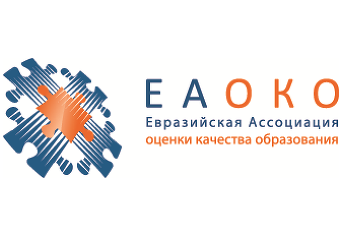 СТАТИСТИКА УЧАСТНИКОВ ВЕБИНАРА
По состоянию на 19.04.2016 на вебинар зарегистрировались 126  
участников из 42 регионов Российской Федерации и 5 стран: Приднестровская Молдавская Республика, Беларусь, Казахстан, Кыргызстан и Германия.

Организации (115):
Органы управления образованием различных уровней   –   17
Институты развития образования/повышения квалификации –   27
Национальные и региональные центры оценки качества образования – 29
Общеобразовательные организации (школы) –  18
Образовательные организации высшего образования – 10 
ДОО, СПО и ДОД –  6
Коммерческие и другие организации – 8
НЕКОТОРЫЕ ОРГАНИЗАЦИОННЫЕ ВОПРОСЫ
Вопросы докладчикам можно задавать по ходу вебинара во вкладке ВОПРОСЫ
Вопросы технического характера и другие вопросы просьба задавать во вкладке ОБЩИЙ ЧАТ
Просьба ко всем, кто участвует в вебинаре коллективно (несколько человек в одной аудитории), указать число участников в закладке ОБЩИЙ ЧАТ
ПРЕДСТОЯЩИЕ ВЕБИНАРЫ РТЦ
Май
«Опыт апробации независимой оценки профессиональных компетенций будущих педагогов»

«Подходы к формированию фондов оценочных средств образовательных организаций и проблемы их сопряжения с оценочными средствами органов контроля и надзора и организаций, проводящих независимую оценку Квалификаций» 
(для организаций профессионального образования)
СПАСИБО ЗА ВНИМАНИЕ!
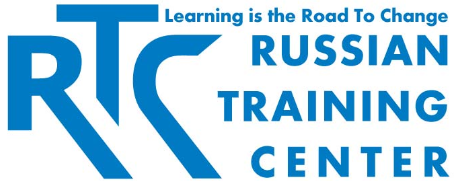 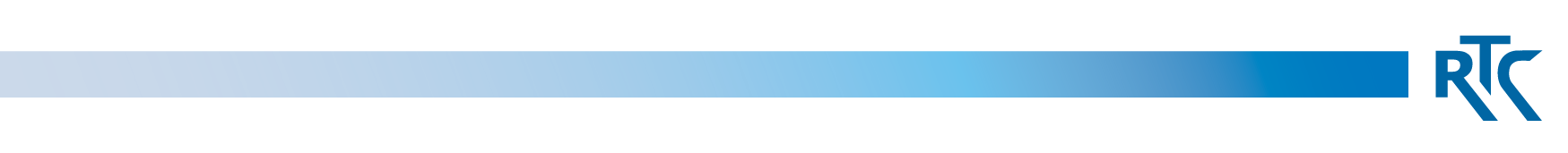 info@rtc-edu.ru
www.rtc-edu.ru